Лето. Летние виды спорта           (проект в старшей группе          в рамках парциальной программы            «Ребенок и природа»)МАДОУ «Колосок», группа «Радуга»п.Краснообск, НСО, Новосибирский район,                                   Воспитатели: Царенко М.П.
Проект:«Лето. Летние виды спорта.»Паспорт проектаВид проекта: информационно-познавательный проект.Образовательная область: «Физическая культура»Интеграция познавательных областей: «Здоровье», «Безопасность», «Чтение художественной литературы», «Социализация», «Коммуникация».Продолжительность: краткосрочный (две недели)Участники: воспитатели, родители, дети старшей группы.Количество детей: 25 человекАктуальность:В дошкольном детстве закладываются основы личностных черт характера, одним из важнейших средств формирования являются занятия физической культурой. Занятия физической культурой придают чувство уверенности в своих силах, наполняют оптимизмом и жизнерадостностью.В нашем посёлке Краснообск уделяется должное внимание физкультуре и спорту, работают различные спортивные секции, но, к сожалению, они охватывают только взрослых и подростков. И, поэтому, мы в своём детском саду «Колосок» решили восполнить этот пробел. У детей мало информации о летних видах спорта. В процессе реализации данного проекта педагоги так планировали совместную и самостоятельную деятельность детей, чтобы получаемая информация в дальнейшем послужила основой для укрепления интереса к летним видам спорта.
Проблема: развитие у детей интереса к летним видам спорта.Задачи:1. Дать детям представления о летних видах спорта;2. расширять двигательные возможности детей путём освоения основных элементов техники спортивных игр;3. познакомить с видами спортивного инвентаря, одежды и обуви, присущему определённому виду спорта;4. обогащать речь детей спортивной терминологией;5. формировать интерес к занятиям физкультурой и спортом, воспитывать желание заниматься летними видами спорта;6. развивать уверенность в своих силах и возможностях.
Этапы проекта:1 этап подготовительный:• Определение темы проекта, вызвать у детей интерес к теме проекта;• постановка целей, задач проекта и определение ожидаемых результатов.2 этап организационный:• План реализации проекта.3 этап заключительный:• Итоговое занятие «Летние виды спорта
• Анализ ожидаемых результатов
План реализации проекта:• Беседы о летних видах спорта: футбол, волейбол, баскетбол, теннис• Чтение книг: А. Усачёв «Удивительный стадион», Б. Заходер «Мишка- Топтышка» • Беседы по прочитанным книгам• Просмотр картинок на мультимедио: «Летние спортивные игры»• Рассматривание иллюстраций на открытках, детских книгах о спорте • Обучающее занятие с инструктором по физкультуре • Дидактические игры: одеть спортсмена, пазлы, разрезные картинки • Рисование на тему «Мой любимый вид спорта» • Отгадывание загадок о спорте• Итоговое занятие «Летние виды спорта»  Анализ результатов проекта:Работа над данным проектом велась в течение двух недель. Дети познакомились с разными летними видами спорта, научились определять по внешнему виду принадлежность мяча к определённому виду спорта, познакомились с правилами спортивных игр, получили элементарные знания техники видов спорта. Данный проект был завершён показом итогового занятия «Летние виды спорта» на районном методическом объединении. Дети получили положительную мотивацию для занятий физкультурой и спортом, с удовольствием принимали участие во всех мероприятиях, направленных на реализацию проекта, были эмоционально отзывчивы.
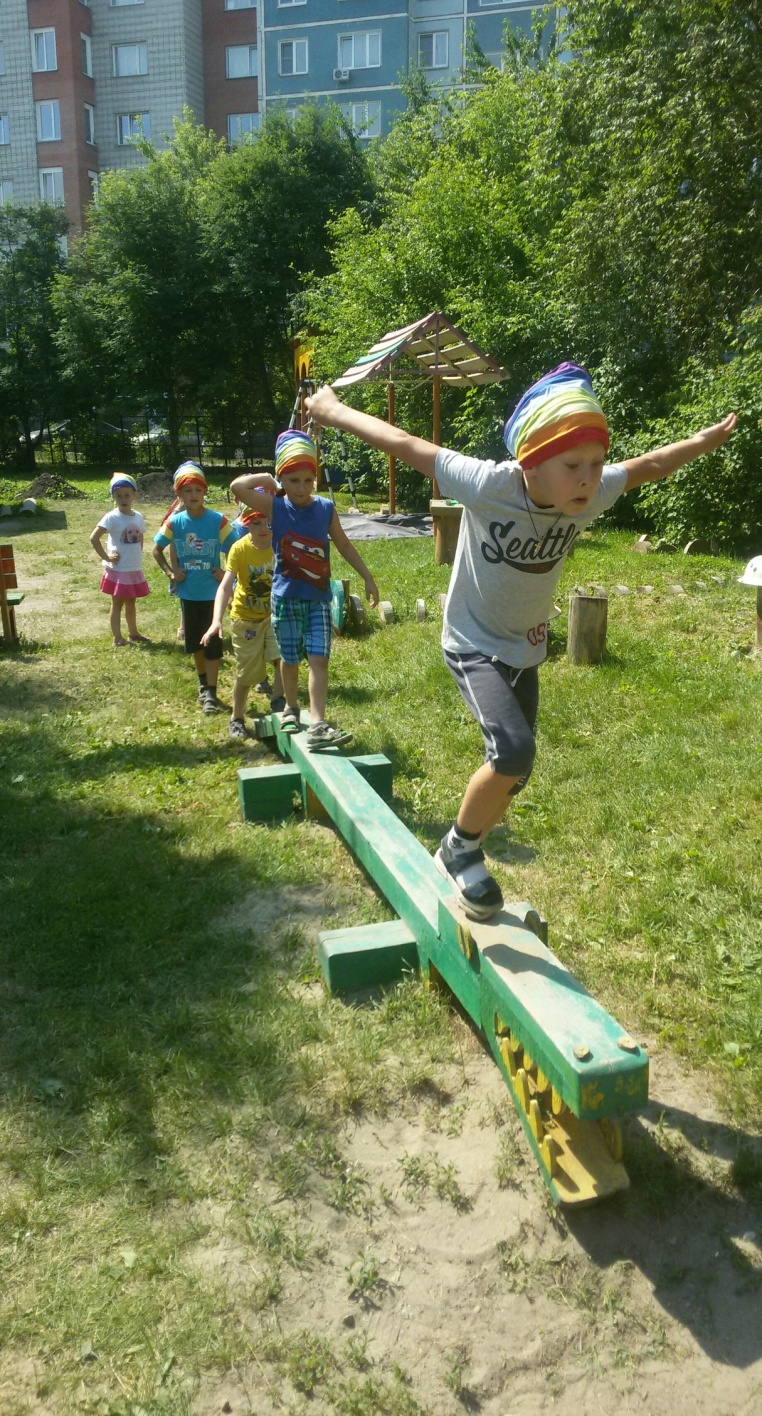 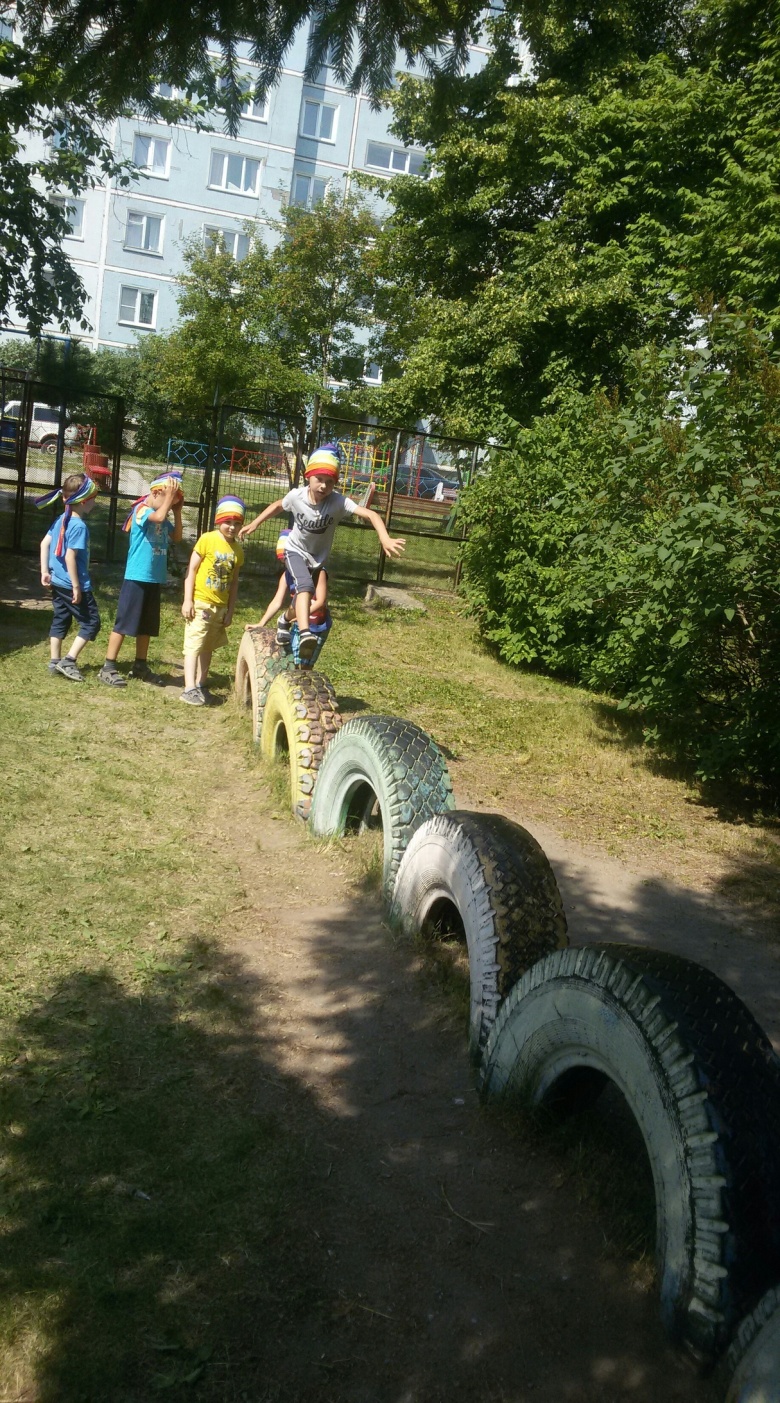